STAR NPROVS Updates/Accomplishments


NUCAPS All-Hands Meeting 
(Part-2)


March 1, 2023



Tony Reale (STAR)
 
Bomin Sun, Mike Pettey, Cassandra Calderella and Charles Brown
STAR (IMSG)
1
NUCAPS v3 Performance
2
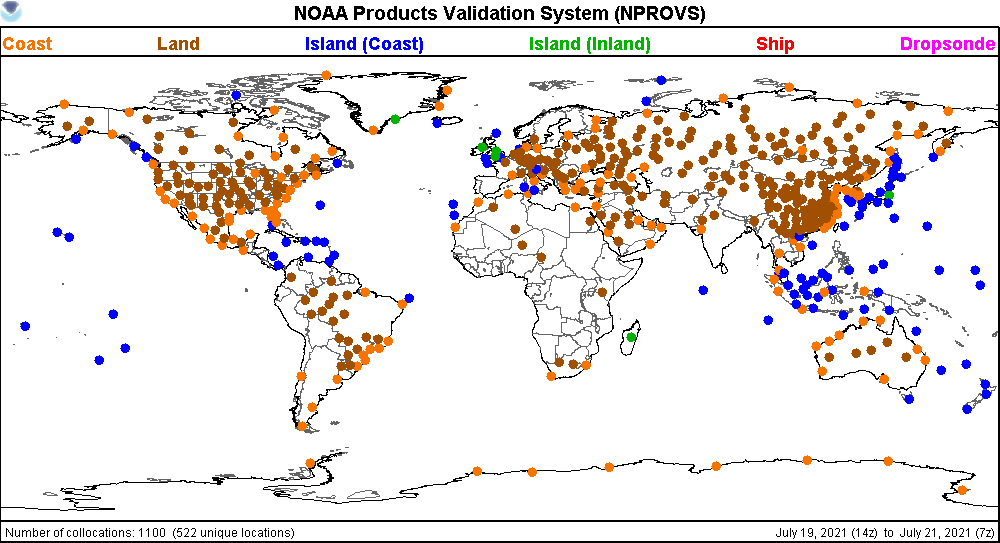 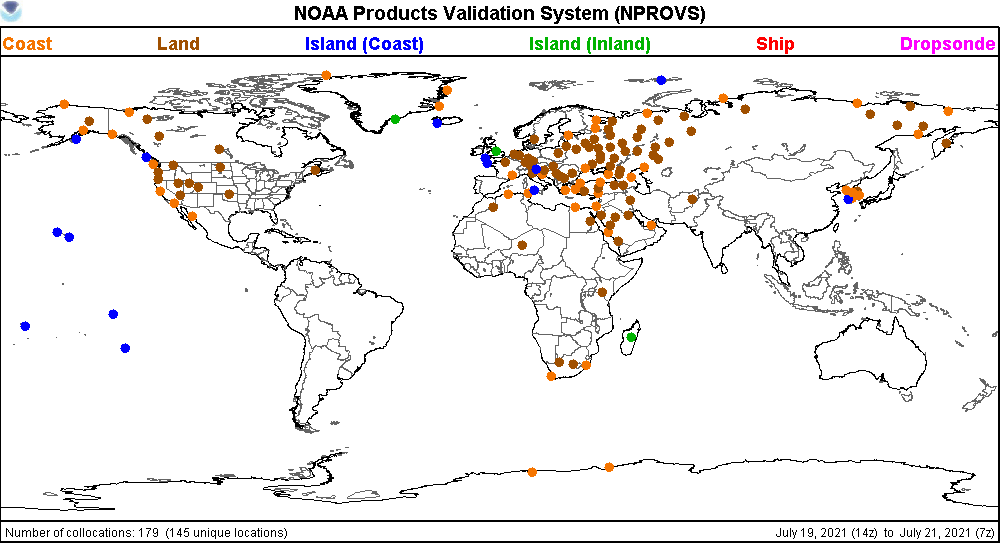 6-hr                            Global                                             2-hr
3
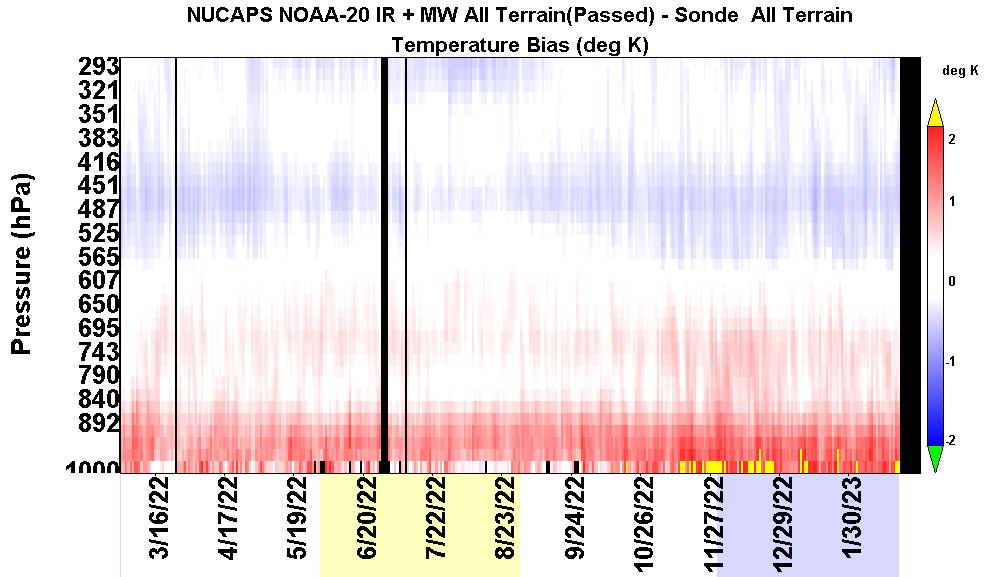 NUCAPS

IR+MW

NOAA-20
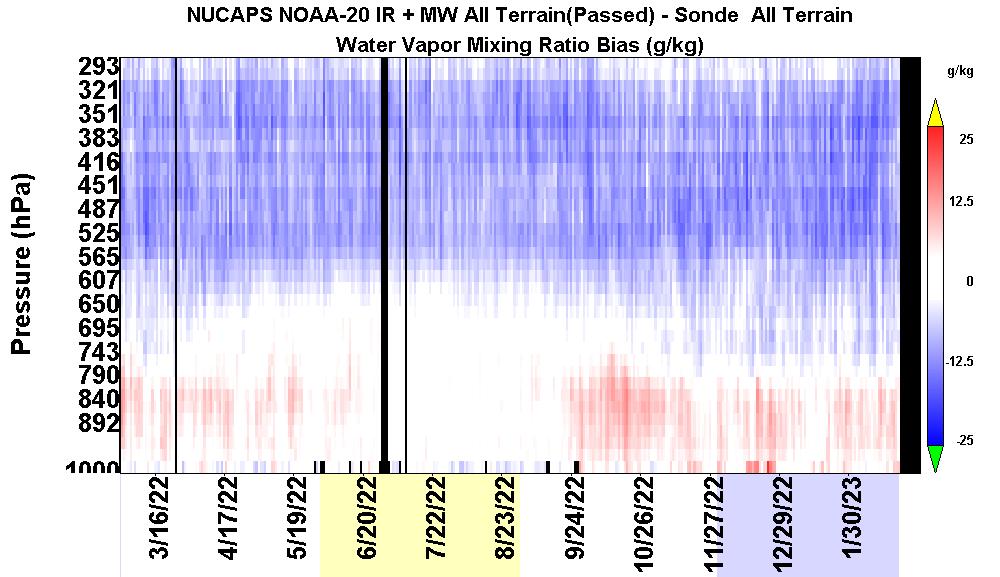 Global    6-hr/100km    Daily Mean Bias    (800)
January 2022 to February 2023;  characteristic performance
4
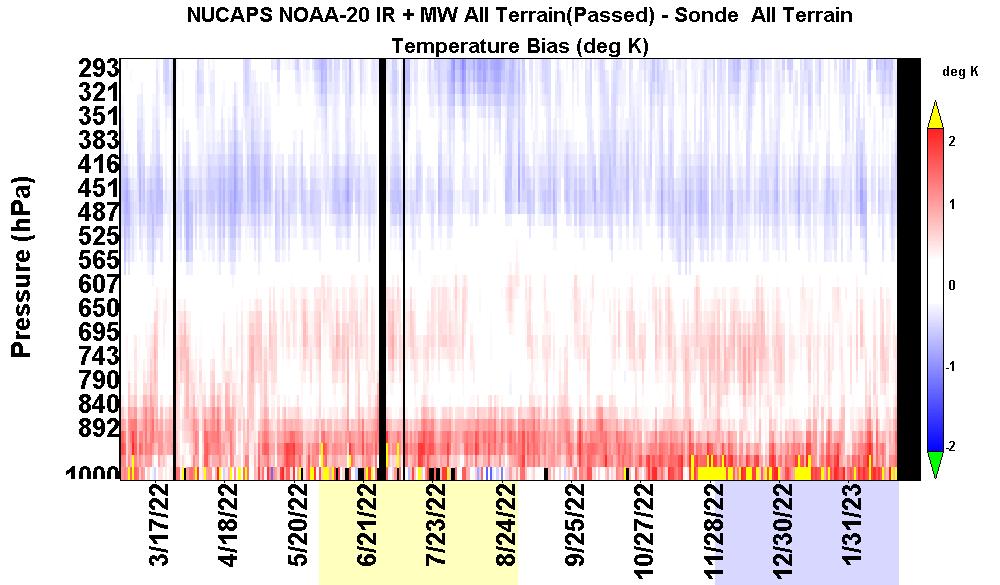 NUCAPS

IR+MW

NOAA-20
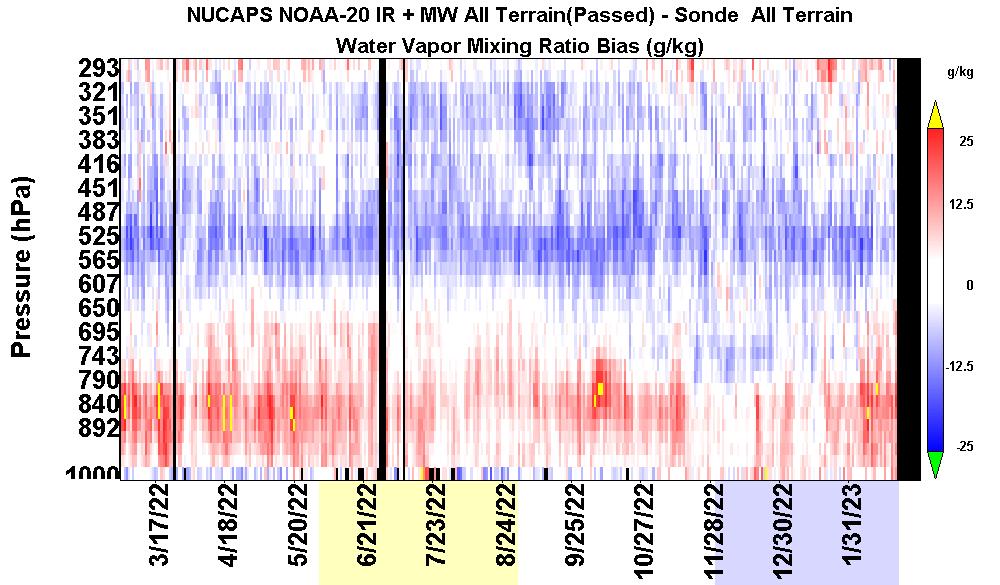 Global    2-hr/100km    Daily Mean Bias    (200)
January 2022 to February 2023;  characteristic performance
5
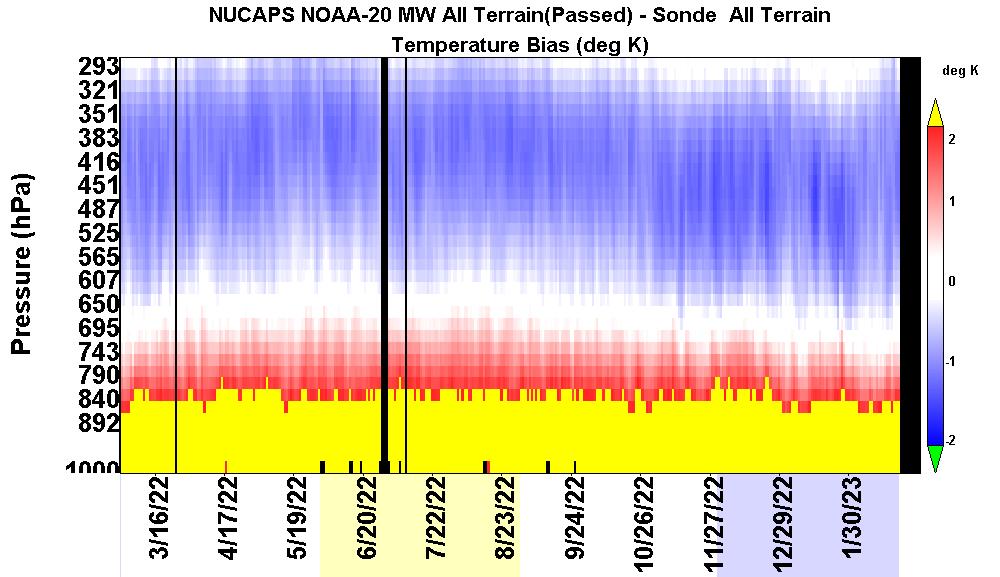 NUCAPS

MW-only

NOAA-20
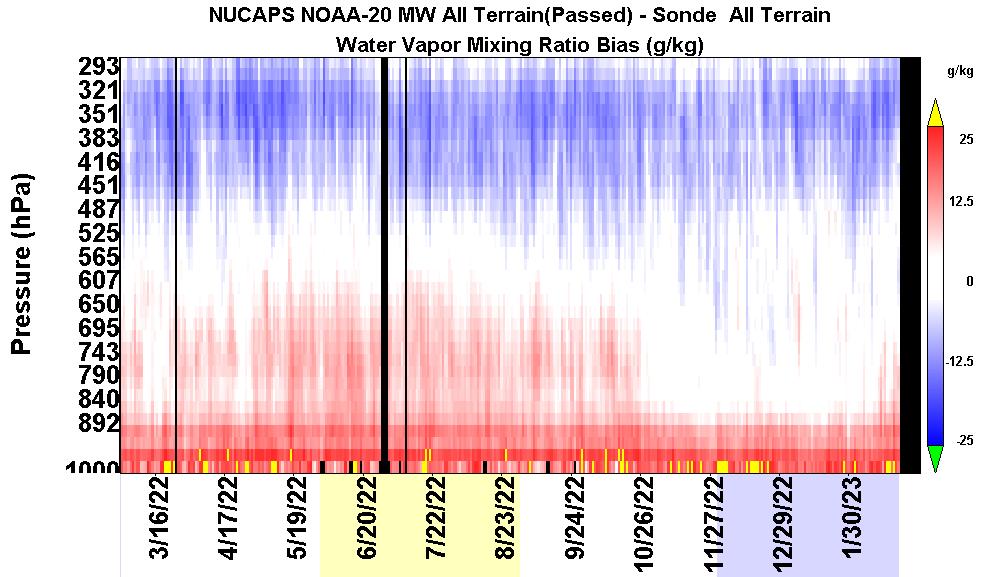 Global    6-hr/100km    Daily Mean Bias    (1000)
January 2022 to February 2023;  characteristic performance
6
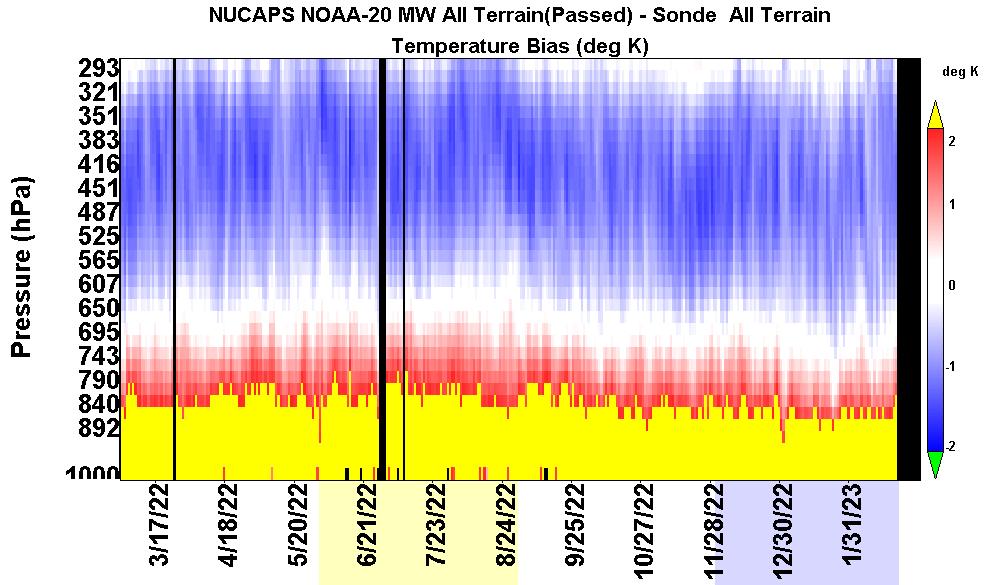 NUCAPS

MW-only

NOAA-20
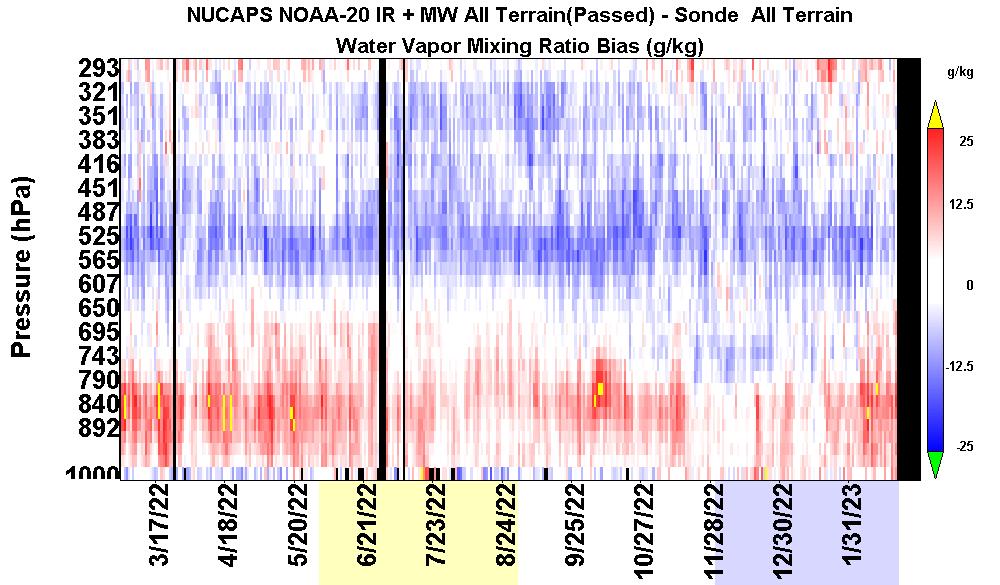 Global    2-hr/100km    Daily Mean Bias    (300)
January 2022 to February 2023;  characteristic performance
7
NPROVS ARChive Summary (NARCS) 
  
SAT-Raob Ensemble Statistical Time Series
(Bias)
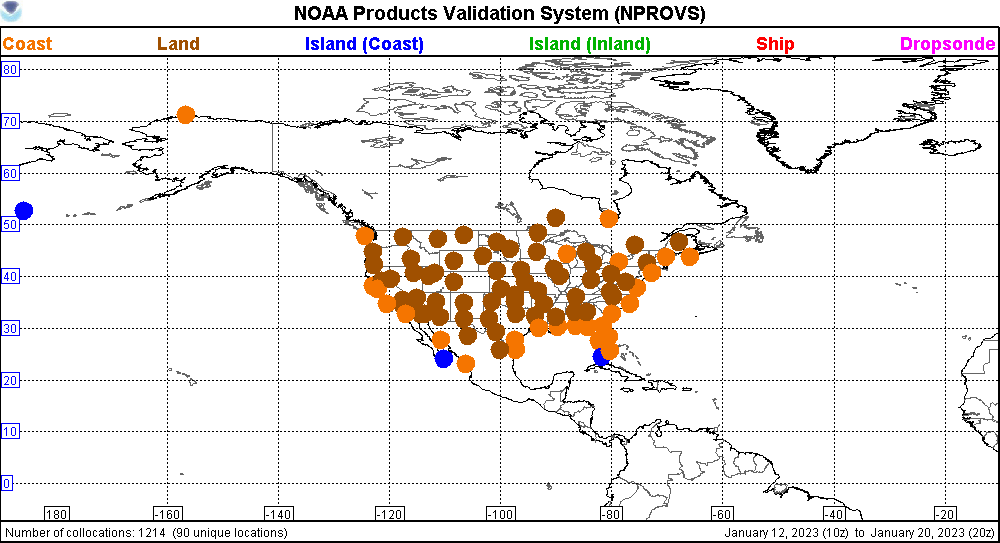 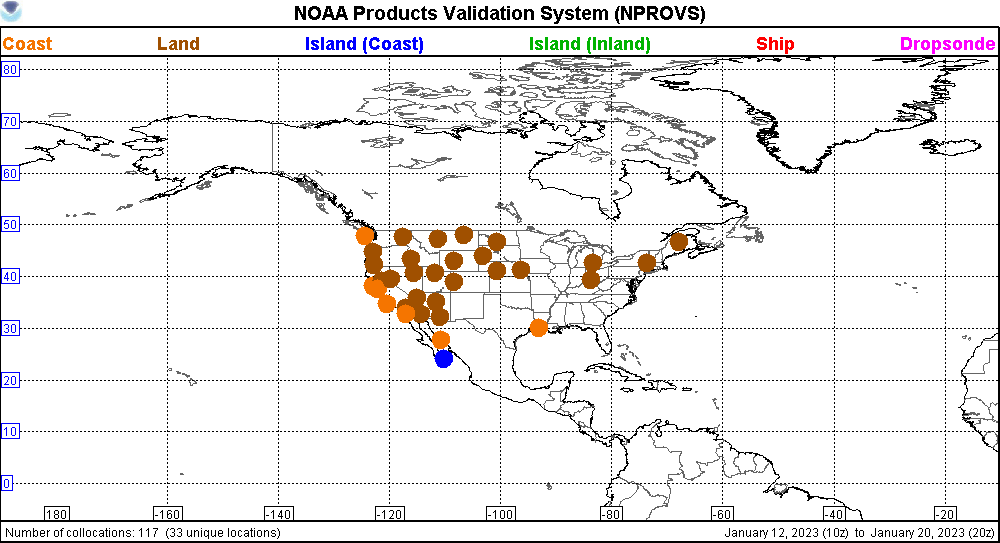 6-hr/100km                                CONUS                              2-hr
8
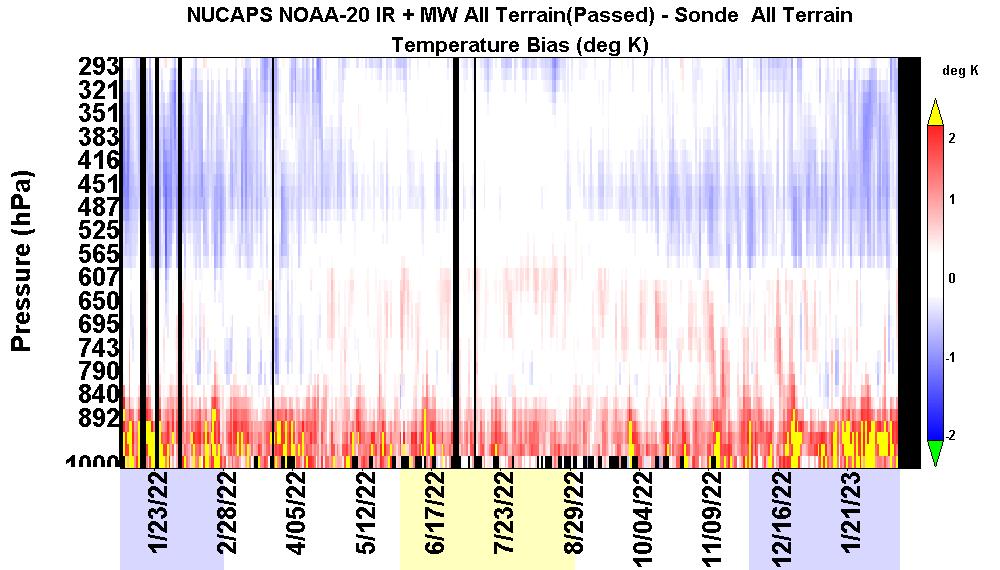 NUCAPS

IR+MW

NOAA-20
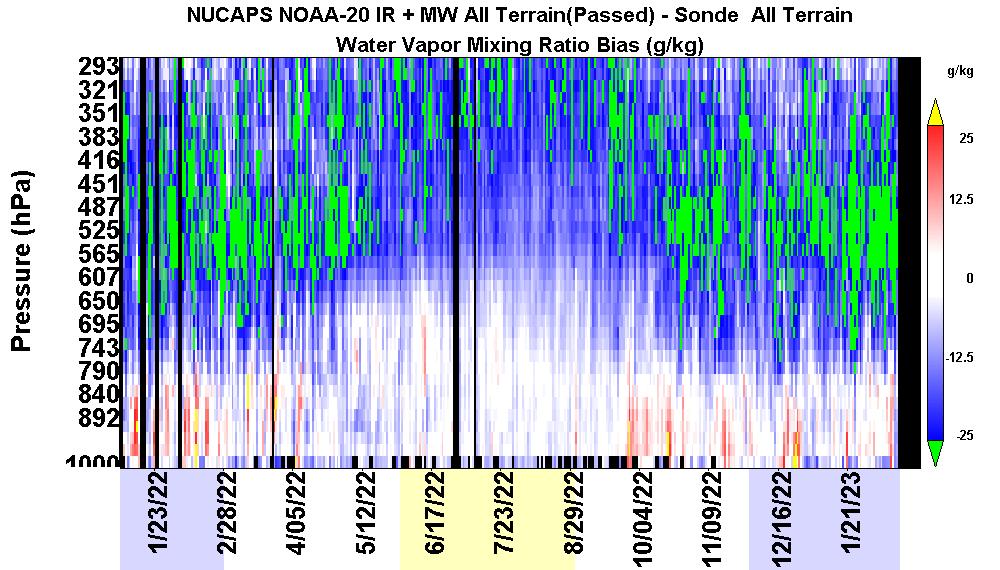 %
CONUS    6-hr/100km    Daily Mean Bias    (175)
January 2022 to February 2023;  characteristic performance
9
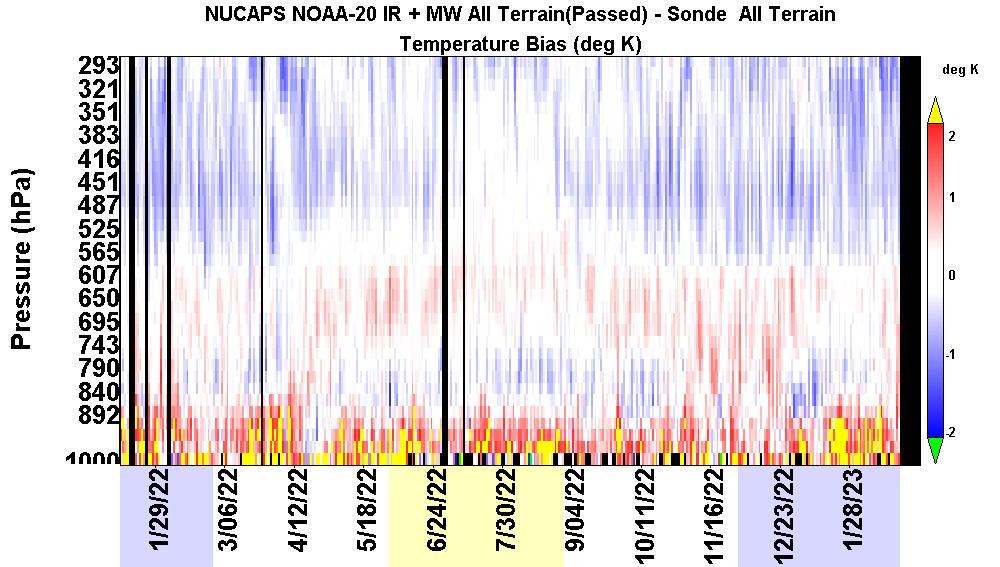 NUCAPS

IR+MW

NOAA-20
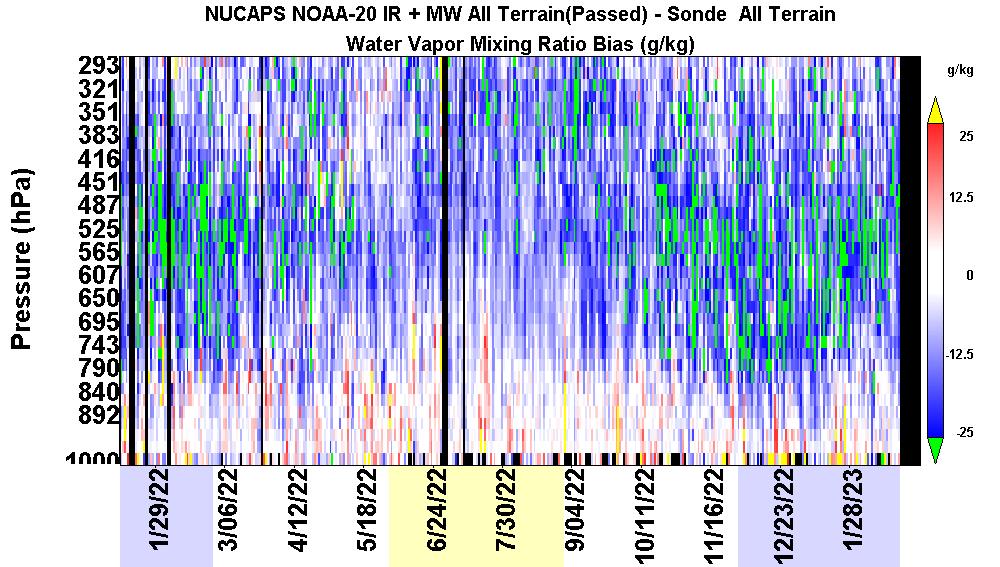 CONUS    2-hr/100km    Daily Mean Bias    (50)
January 2022 to February 2023;  characteristic performance
10
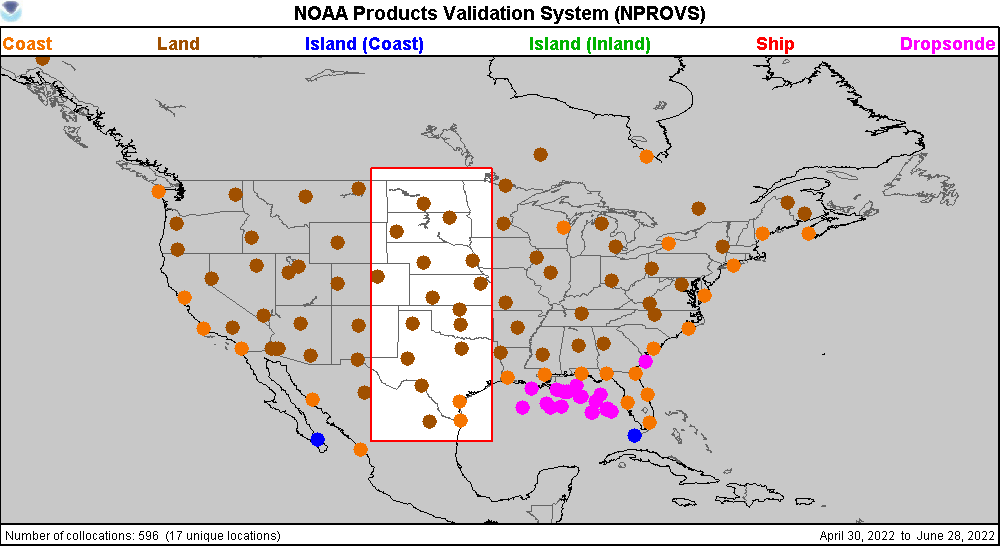 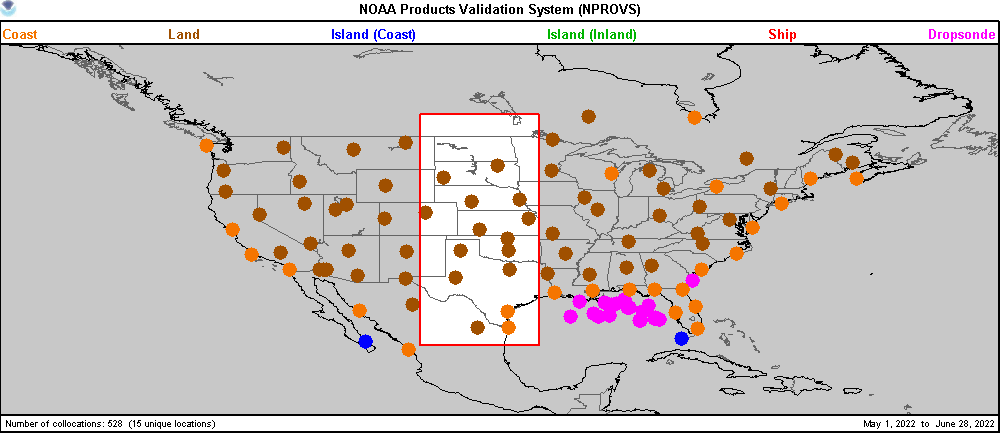 Original                                                              Screened
Texas/Dakota Corridor
11
6-hr
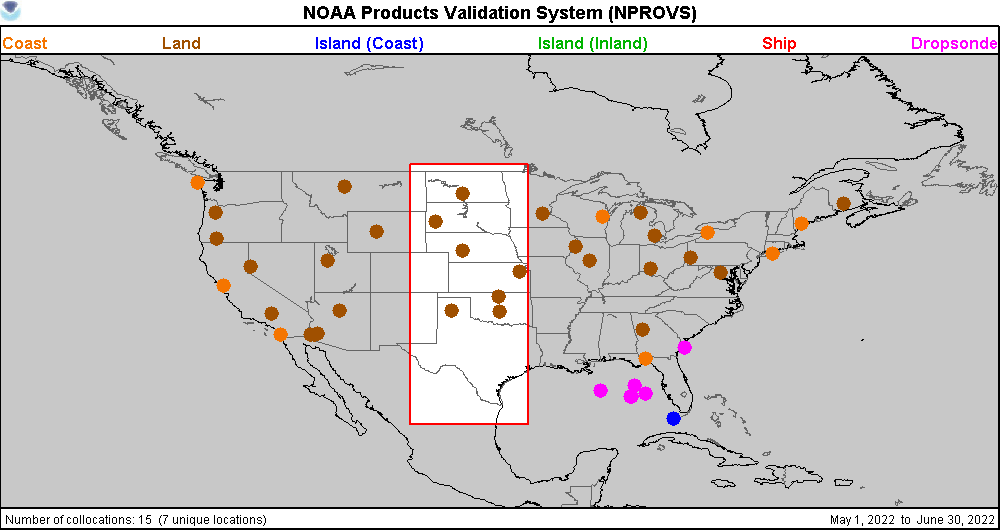 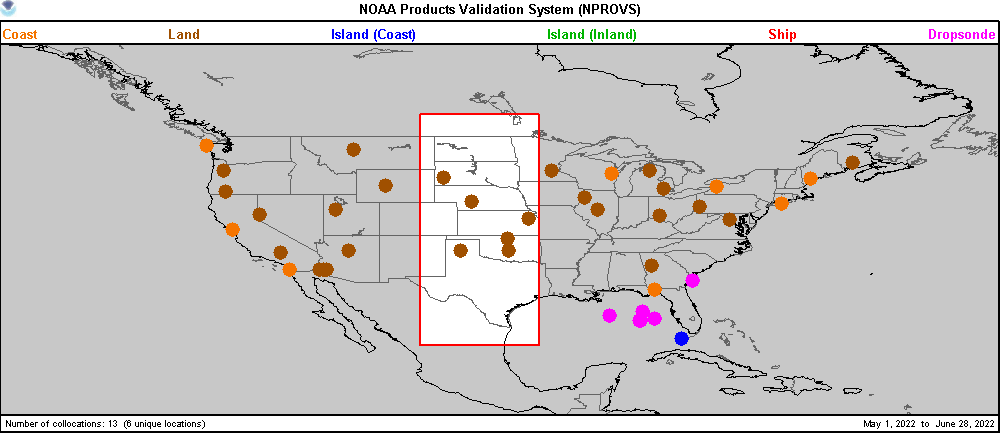 2-hr
Original                                                              Screened
Texas/Dakota Corridor
2-hr
12
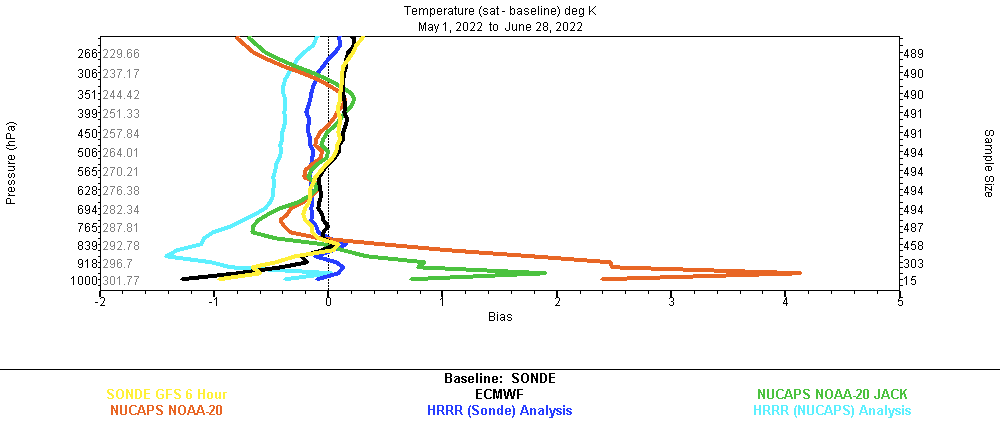 Screened
Texas/Dakota Corridor
6-hr
13
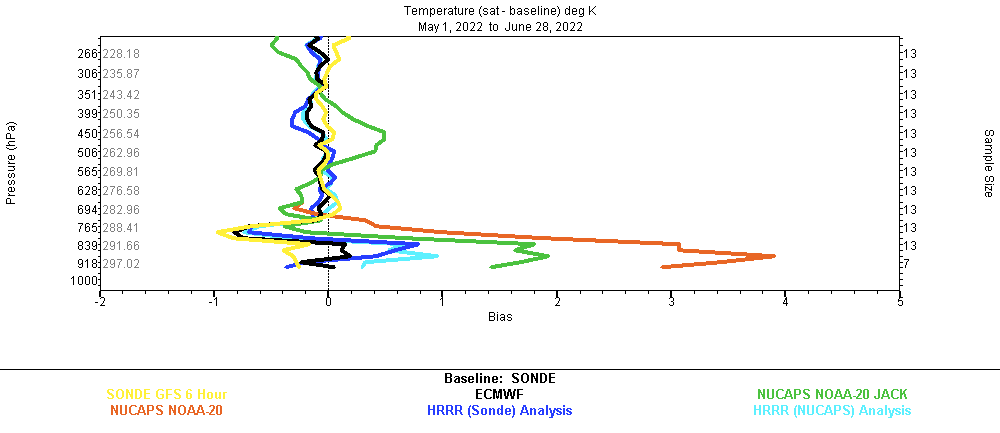 Screened
Texas/Dakota Corridor
2-hr
14
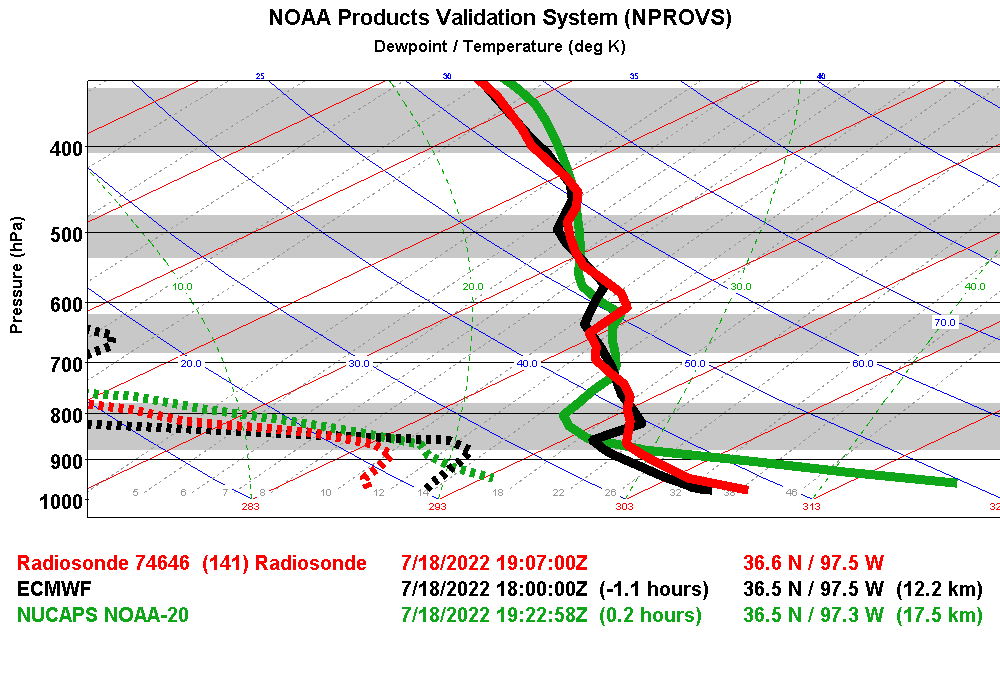 15
JPSS  Dedicated Raob at SGP
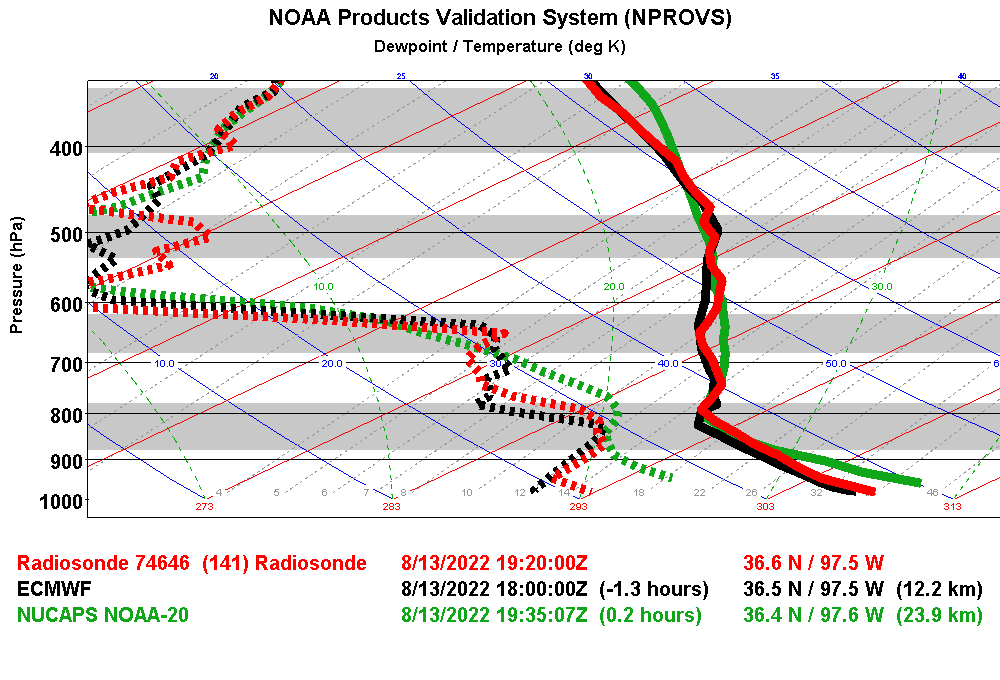 16
JPSS  Dedicated Raob at SGP
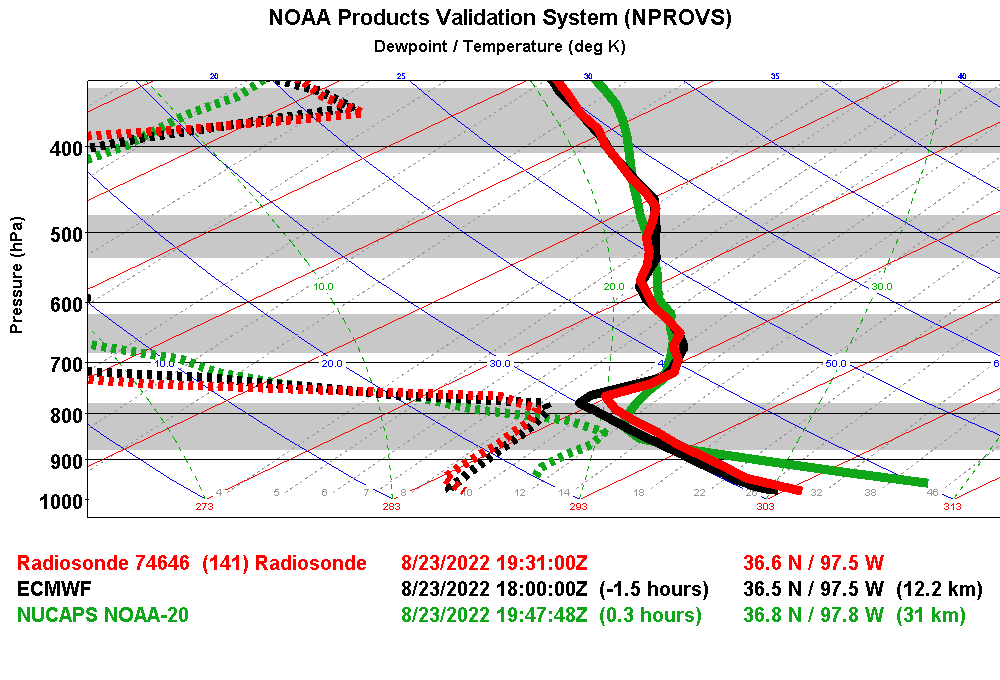 17
JPSS  Dedicated Raob at SGP
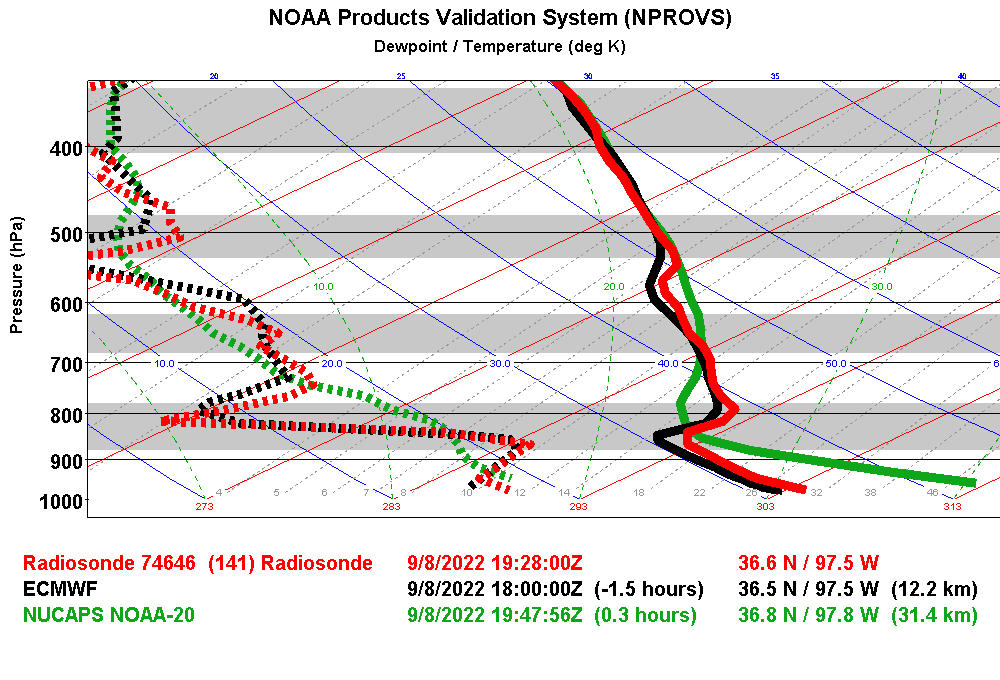 18
JPSS  Dedicated Raob at SGP
NUCAPS v3.1 (Test)  Performance:


Damping
Focus days: July 20, Dec 23/24, Jan 19 ?
ASSISTT   (also N21)


Srfc Air Temp, H20 vapor
19
Damping
20
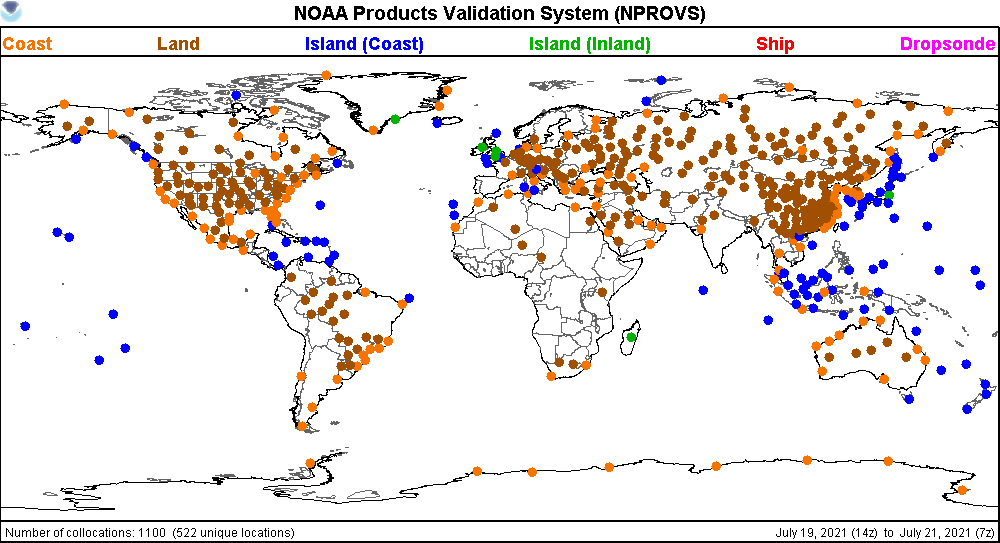 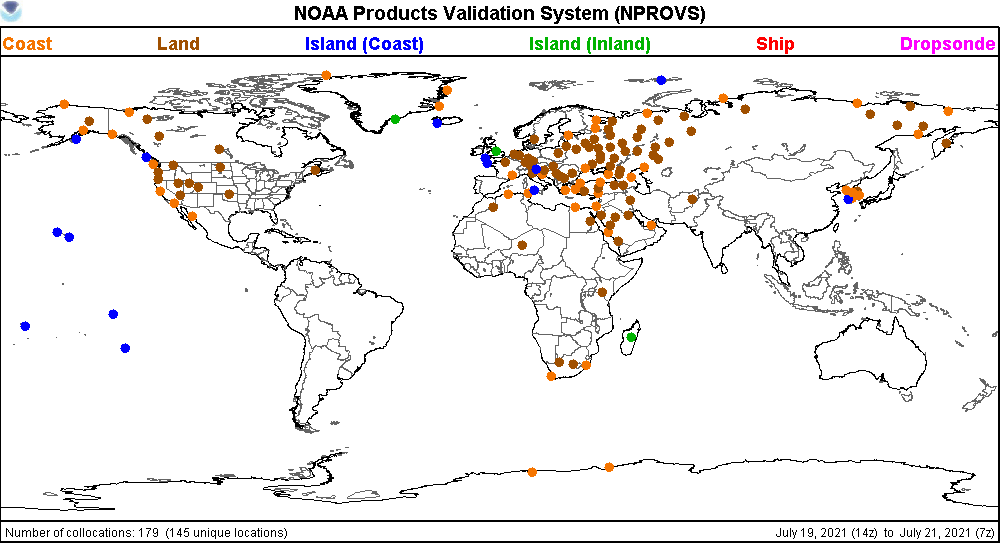 6-hr                            Summer                                 2-hr
21
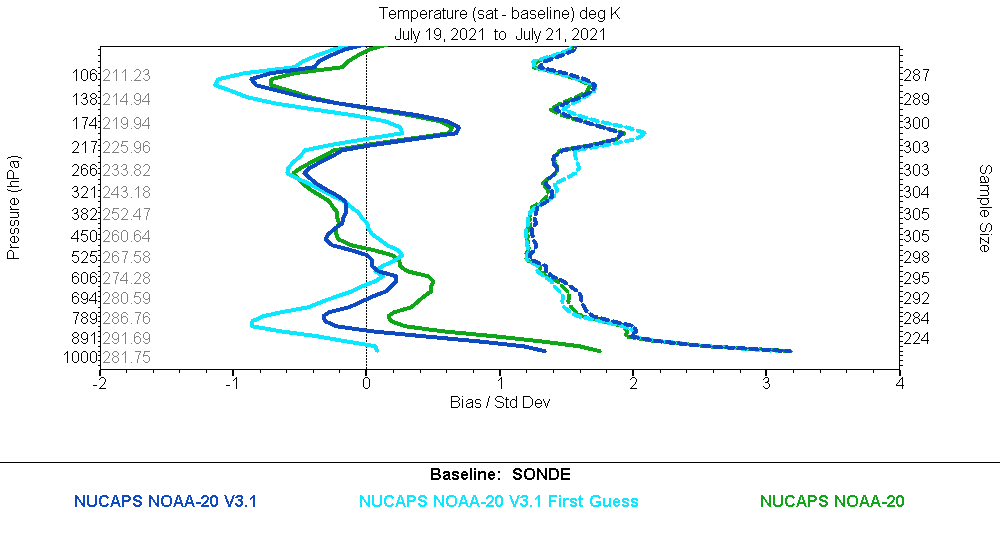 for V3 and v3.1
the Guess are
 identical !
Day 6-hr
22
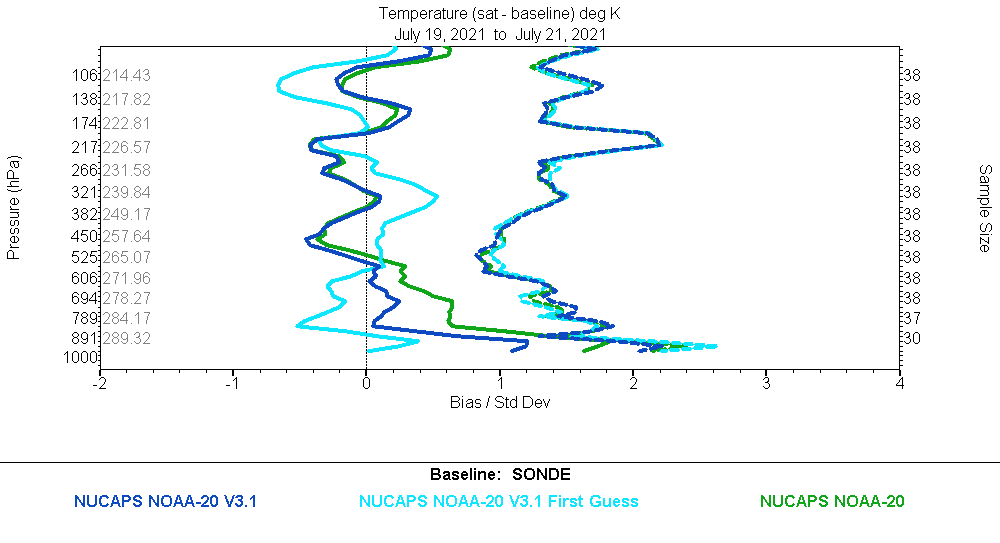 for V3 and v3.1
the Guess are
 identical !
Day 2-hr
23
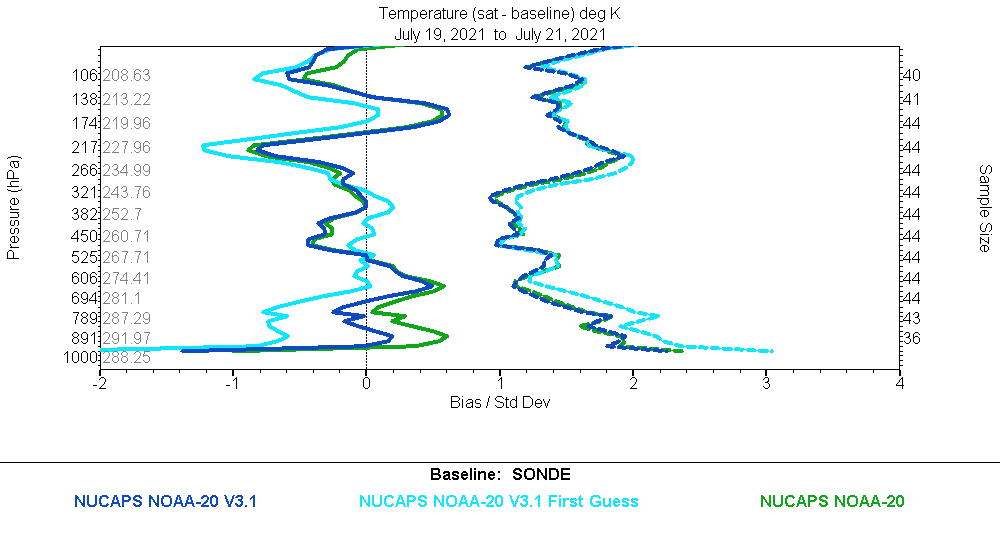 for V3 and v3.1
the Guess are
 identical !
Nite 6-hr
24
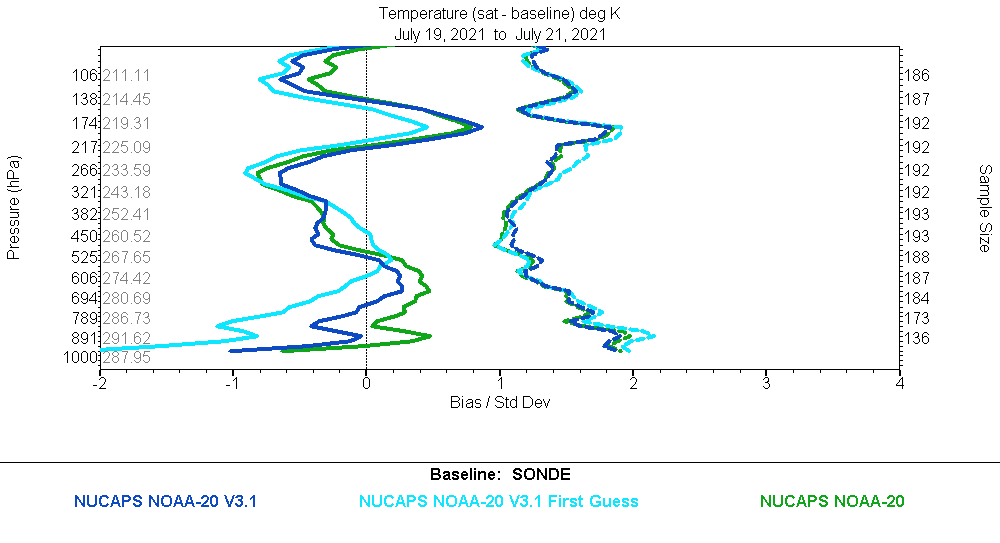 for V3 and v3.1
the Guess are
 identical !
Dusk 6-hr
25
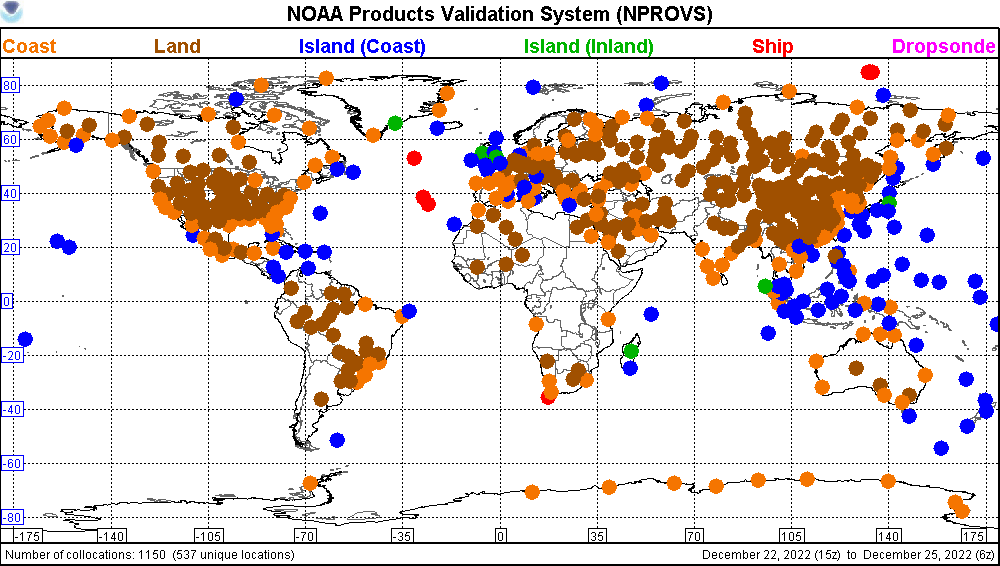 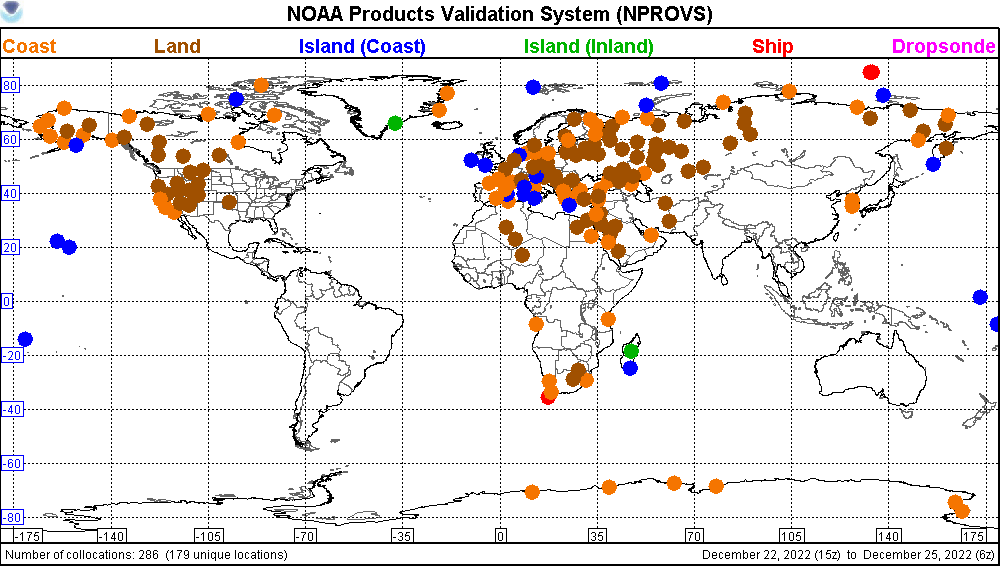 6-hr                            Winter                                 2-hr
26
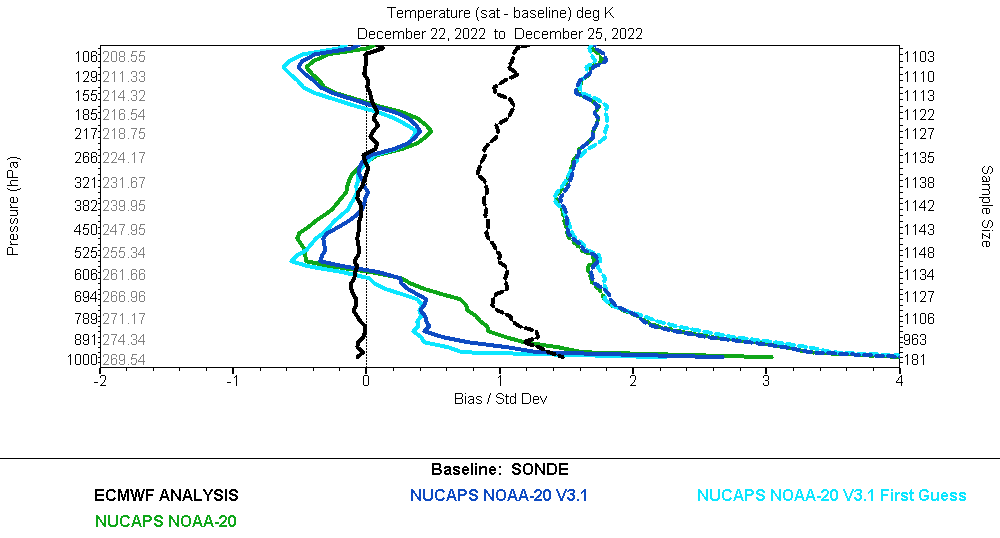 4.1
Global 6-hr
27
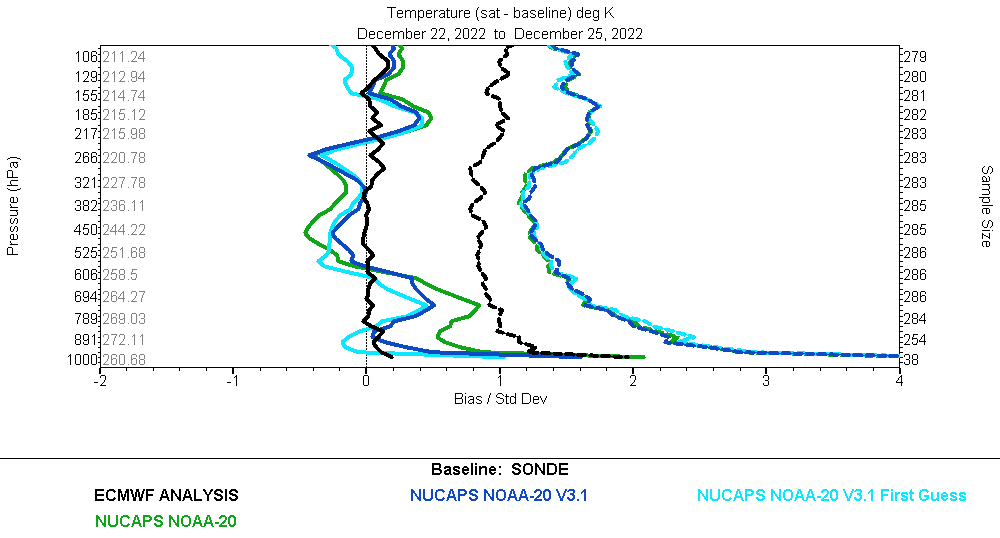 4.4
Global 2-hr
28
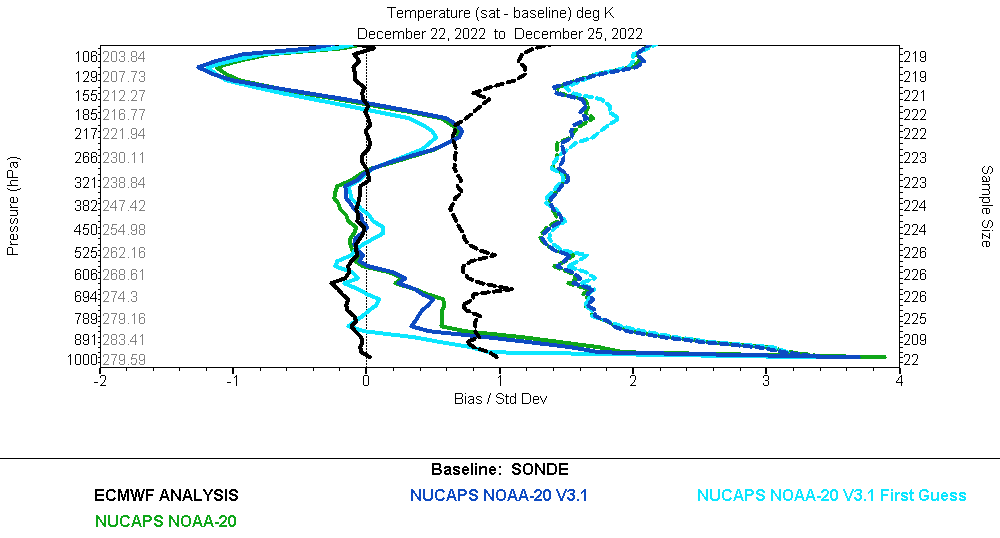 Global 6-hr   Day
29
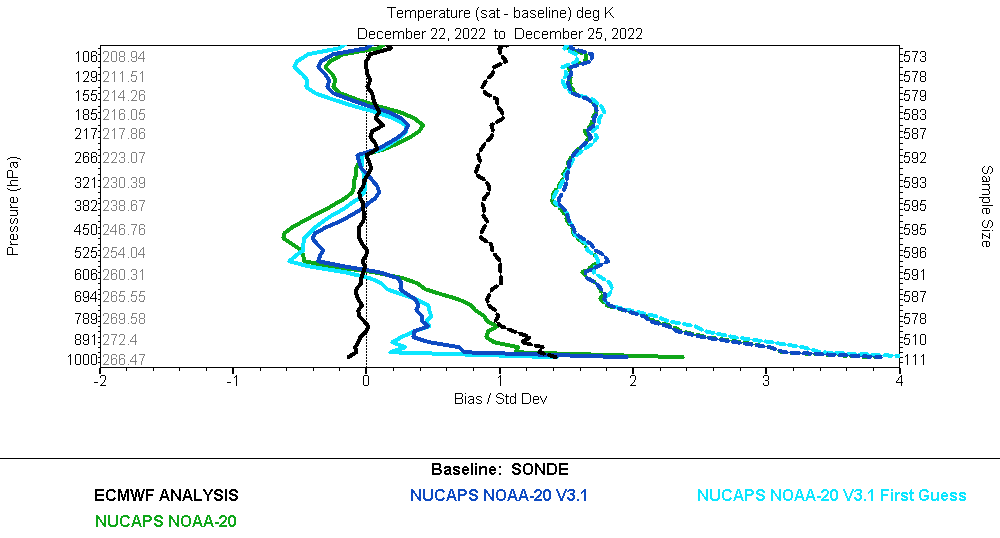 Global 6-hr    Nite
30
Surface Air Temperature/WVMR
31
P         Peff        T                                                  WVMR
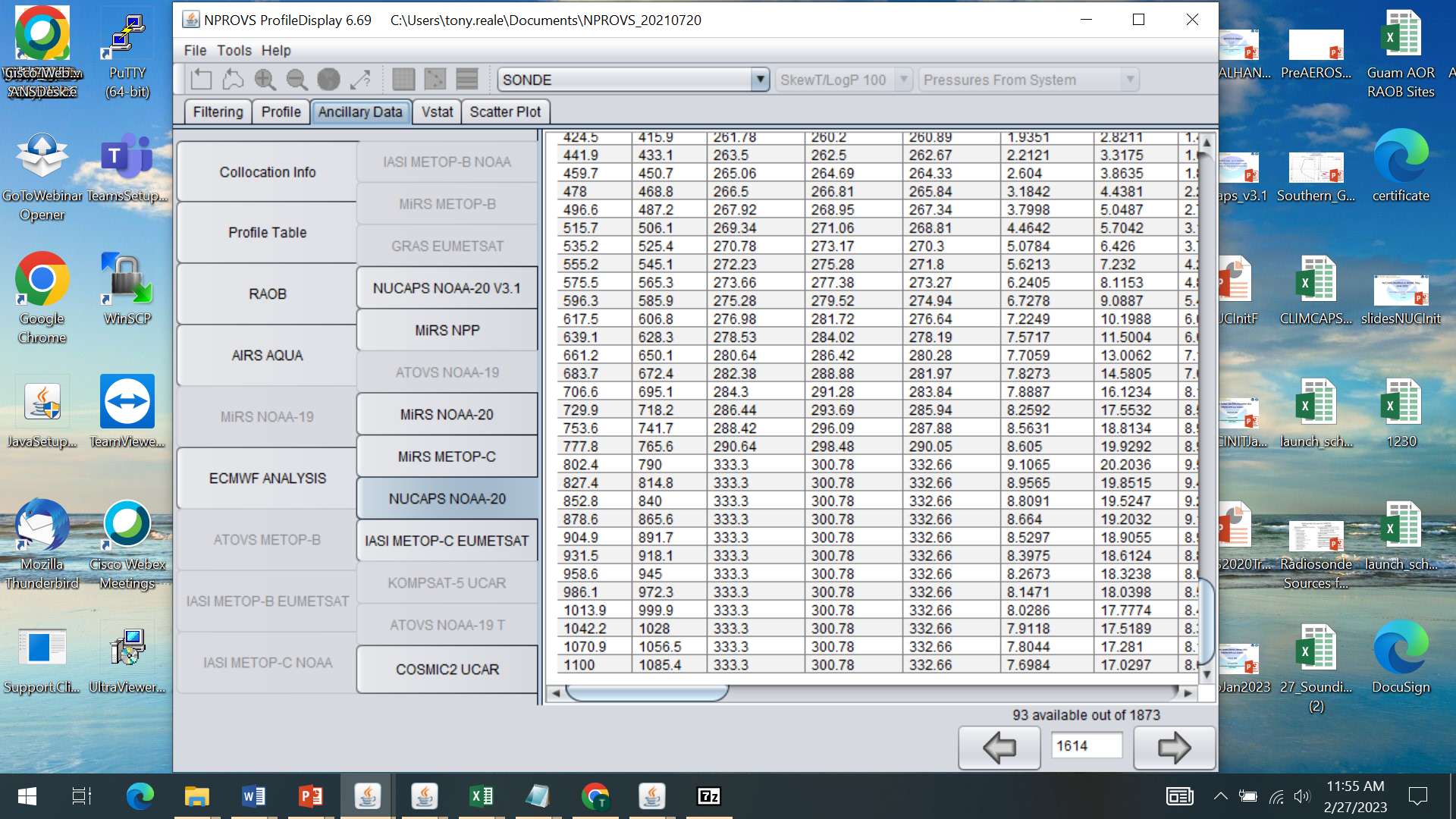 V3 … Srfc P 784hPa
32
P         Peff       T                                                    WVMR
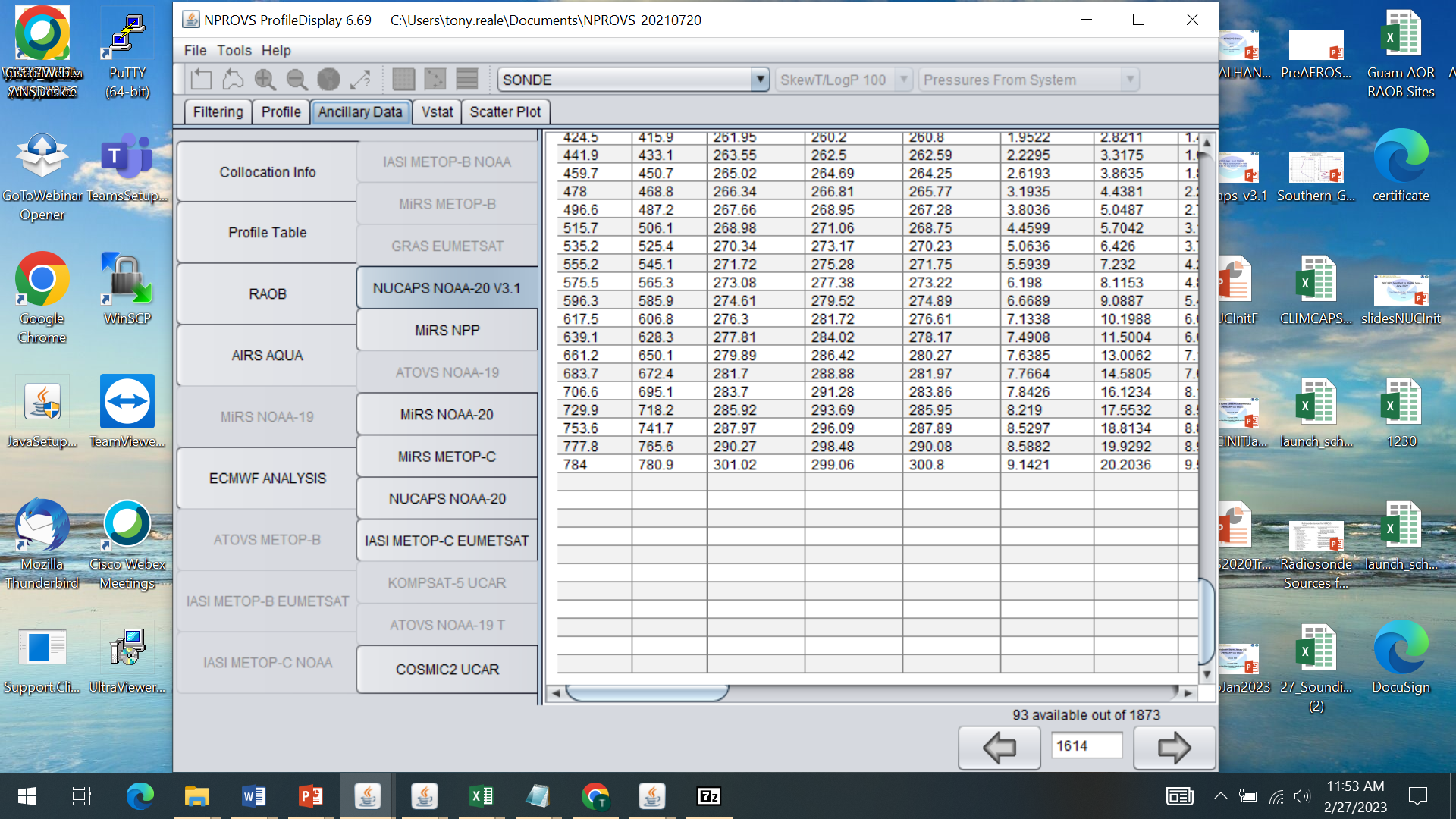 v3.1
33
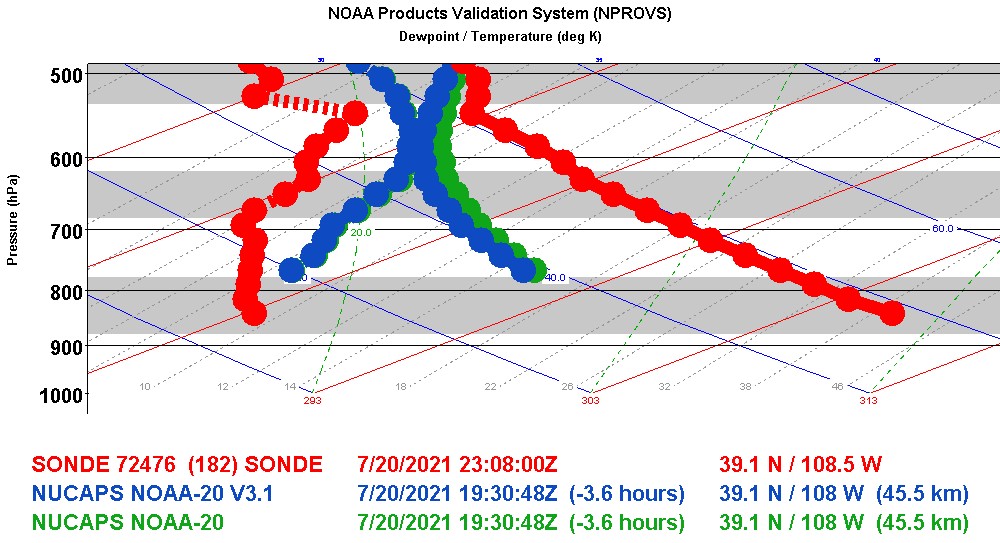 ??
?
303K
Srfc Air T. WVMR
34
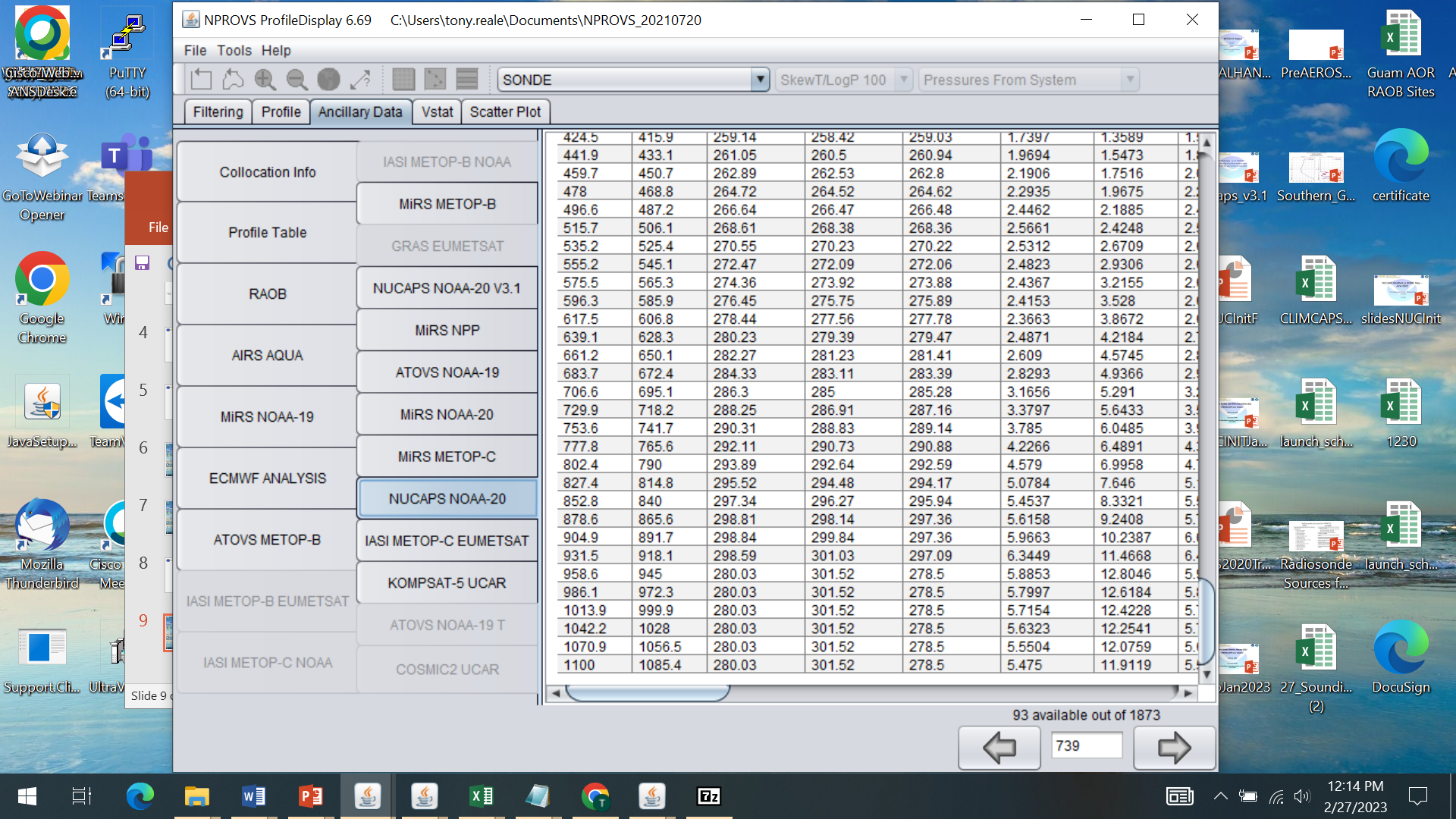 35
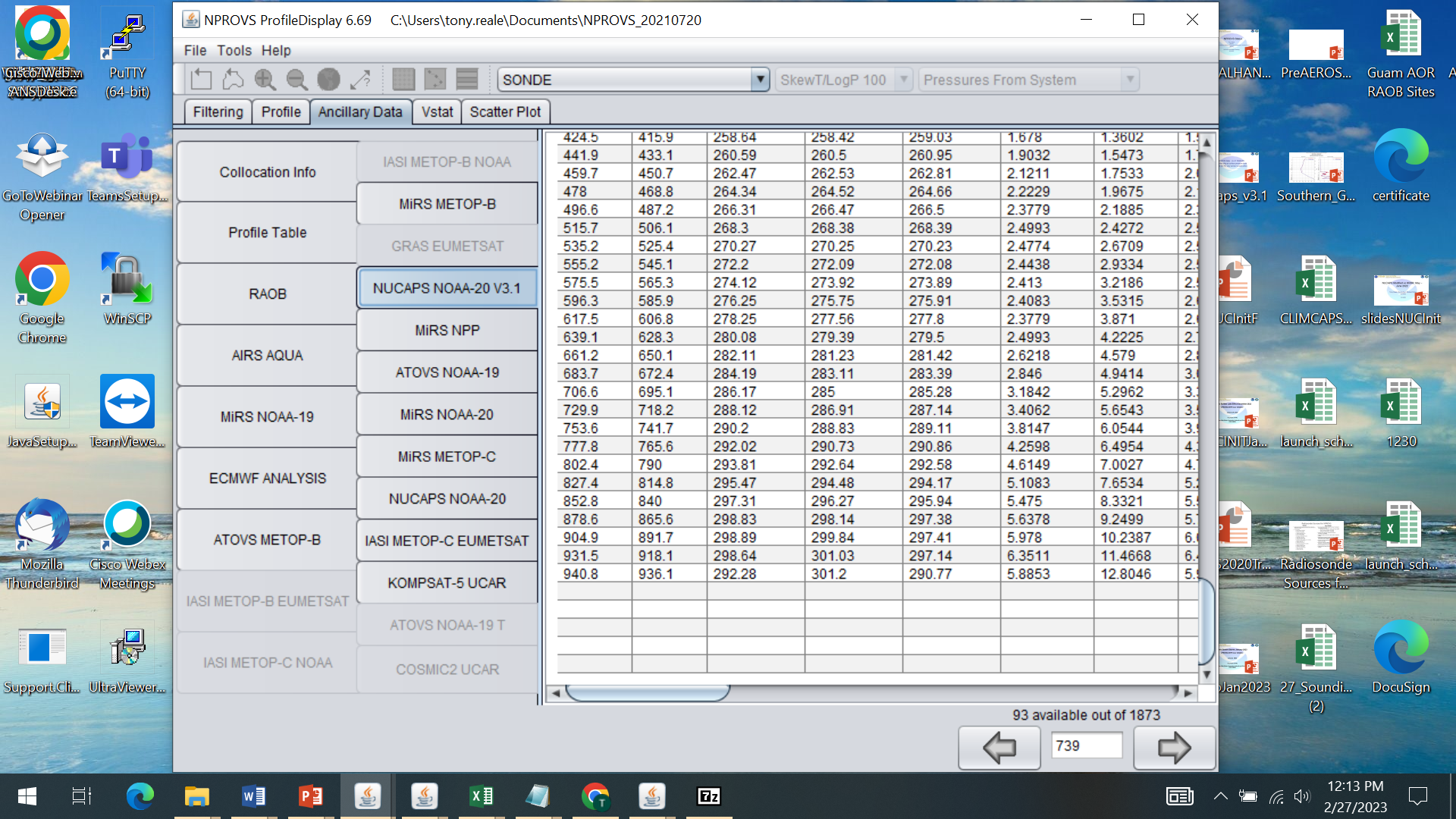 36
Summary

Persistent warm T bias for N20 IR+MW seems related to warm bias in MW-only; v3 H20 vapor consistent among 3 satellites (and MiRS); MetOp-C looking good

IR+MW pass QC most frequent for N20 and least frequent for MetOp-B 

NUCAPS v3.1 may have issue wrt Srfc Air Temp/H20 Vapor calculation

AEROSE “descending node” debugging underway with focus on drift parameters

NPROVS Special Reprocessing progress (GRUAN)



Progress on CLIMCAPS integration into NPROVS …
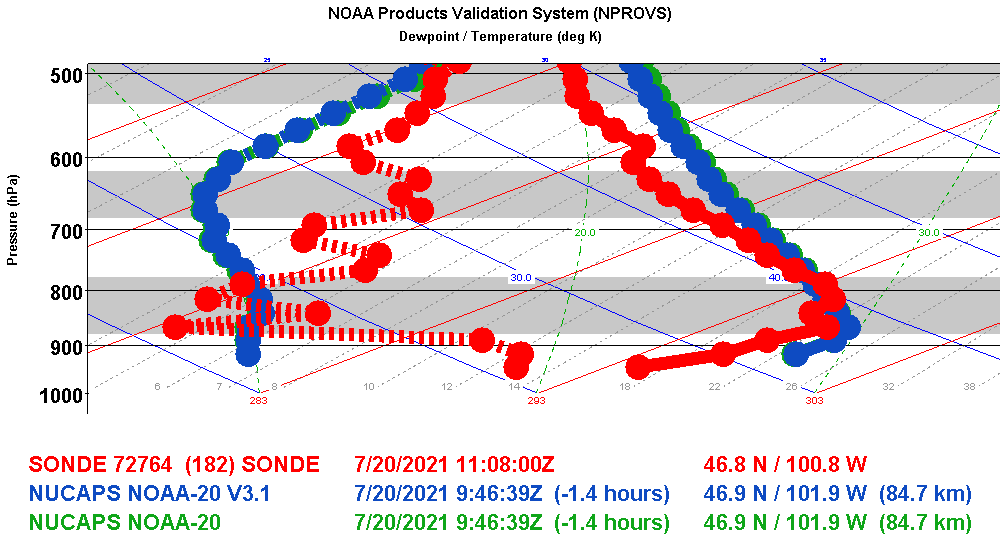 ?
?
293K
Srfc Air T. WVMR
37
Summary

Persistent warm T bias for N20 IR+MW seems related to warm bias in MW-only; v3 H20 vapor consistent among 3 satellites (and MiRS); MetOp-C looking good

IR+MW pass QC most frequent for N20 and least frequent for MetOp-B 

V3.1 damping reduces warm bias but bias still evident (in retrieval) 

Bias appears embedded in MW-Only retrieval component … (see Chris, Extra)

NUCAPS v3.1 may have issue for Srfc Air Temp/H20 Vapor calculation
Extra
Feedback from C. Barnet …
-------- Forwarded Message --------Subject: can you check something for meDate: Tue, 16 Aug 2022 17:25:49 -0400From: Chris Barnet <chrisdbarnet@gmail.com>To: Mike Wilson <michael.wilson@noaa.gov>CC: Murty Divakarla <Murty.Divakarla@noaa.gov>Mike,are you using this file for the   tuningmaskfile = 170214_hr_cris_tuning_mask_guard.ascin the for NOAA-20 IO namelist?If so this would be the cause of the NOAA-20 system behavingdifferently than the S-NPP and possibly even the metop systems.Let me know if you are still using this file and then I willexplain.  I am still checking out some things at my end.
Here I am forwarding the issue I raised back in August.The bug is microwave tuning was turned off.  Looks like it isonly in the NOAA-20 system -- S-NPP, all Metop's are AOK.Tong Zhu has the fix and was going to check it out.My system(s) all work significantly better than STAR's forS-NPP and NOAA-20 (I don't do Metop for NASA).  It has todo with a number of things   1) my regression code and training       - I shared my code but I do not know how it was         implemented.  I know it was hacked significantly         due to lack of diagnostics in the STAR files   2) CAMEL emissivity   3) optimization: some minor improvements in damping      and channel lists.Chris Barnet     (Cell) 301-789-6934
40